TEMPLATE DI BUSINESS PLAN
Complementi di Economia ed Estimo
a.a. 2015-2016
Nome della società
Business Plan della Società:
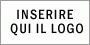 Indice
Gli obiettivi del progetto 
Il team
Il mercato di riferimento
Il prodotto/servizio
La strategia aziendale
Il piano operativo
Il piano di marketing e delle vendite
Il piano della produzione
Il piano degli investimenti
L’organizzazione 
Il piano delle risorse umane
Il piano delle risorse finanziarie
Le previsioni economico-finanziarie
1. Gli obiettivi del progetto
Stabilire chiaramente gli obiettivi a lungo termine della società.
Tentare di utilizzare parole che forniscano un orientamento per la crescita della società, mantenendo comunque la massima concisione.
2. Il team
Elencare i nomi del responsabile aziendale e della gestione centrale.
Includere risultati già raggiunti per dimostrare il buon esito della loro attività.
Riepilogare gli anni di esperienza in questo campo.
3. Il mercato di riferimento
Riepilogare la situazione del mercato nel passato, fornire un quadro della situazione presente e indicare le previsioni per il futuro
Caratteristiche della domanda
Caratteristica dell’offerta
Analisi dell’ambiente competitivo
Ambiente Competitivo
Riepilogare il livello di competizione dell’arena competitiva.
Potential entrants
1
2
3
4
5
Suppliers
1
2
3
4
5
3
1
Minaccia di nuovi player pronti a entrare nel mercato
Crescita di potere da parte dei fornitori
Crescita di potere da parte dei clienti
Minaccia di prodotti o servizi in grado di sostituire il nostro prodotto/servizio
Competizione settoriale “normale”
5
Competizione tra le aziende esistenti
Customers
1
2
3
4
5
Substitutes
1
2
3
4
5
4
2
4. Il prodotto/servizio
Descrivere:
caratteristiche tecniche
caratteristiche di unicità e attrattività per il cliente
caratteristiche comparate con i prodotti/servizi concorrenti
andamento del ciclo di vita
Analisi del portafoglio prodotti
5. La strategia aziendale
Riepilogare gli aspetti fondamentali della visione e della missione dell’impresa
L’analisi strategica
A partire dalla missione, individuare gli obiettivi strategici
analisi SWOT-SOR
fattori endogeni
punti di forza (strenghts) e di debolezza (weakness)
fattori esogeni
opportunità (opportunities) e minacce (threats)
scelta degli obiettivi strategici
Strengths: punti di forza dell’azienda. 

Esempio: Vantaggi competitivi, strutture di costo, capacità di generare cassa
Weaknesses: punti di debolezza. 

Esempi: struttura commerciale non ottimale, finanze interne scarse
O
S
W
T
Threats: minacce esterne. 

Esempi: nuovi concorrenti, saturazione della domanda
Opportunities: opportunità future.

 Esempi: nuova tecnologia, modifica del quadro normativo
L’analisi SWOT
Sintetizzare gli elementi principali interni ed esterni che influenzanop il raggiungimento della missione aziendale
S & W:
Riguarda i fattori interni all’azienda riferiti al recente passato o al presente


O & T:
Riguarda fattori esterni riferiti al futuro.

Eccezione: sviluppo  futuro di competenze interne (o sinergie, o tecnologie)
6. Il piano operativo
Riepilogare 
Il piano di marketing
prodotto
prezzo
distribuzione 
comunicazione
Il piano delle vendite
Il piano di produzione
Il piano degli investimenti
Il piano delle risorse finanziarie
Il piano delle risorse umane
7. L’organizzazione
Riepilogare 
La matrice organizzativa (chi fa cosa)
8. Il piano delle risorse umane
Riepilogare 
Il piano delle risorse umane
Numero, qualifiche, contratti, carriere ecc.
9. Il piano delle risorse finanziarie
Tracciare un piano finanziario in cui siano  definite le entrate e le uscite previste per tutto l’orizzonte temporale fissato, in modo da stabilire i fabbisogni finanzari, con le relative fonti
Utilizzare diverse diapositive per trattare in modo appropriato l'argomento.
10. Previsioni economico-finanziarie
Riportare gli schemi di:
Conto economico prospettico
Stato Patrimoniale prospettico
Flusso di Cassa  prospettico
Indici di Rendimento
Punto di pareggio